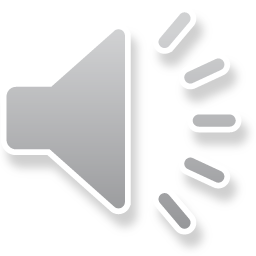 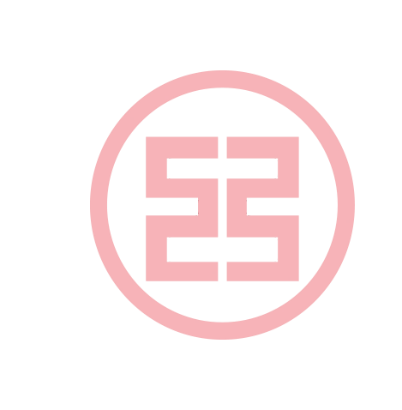 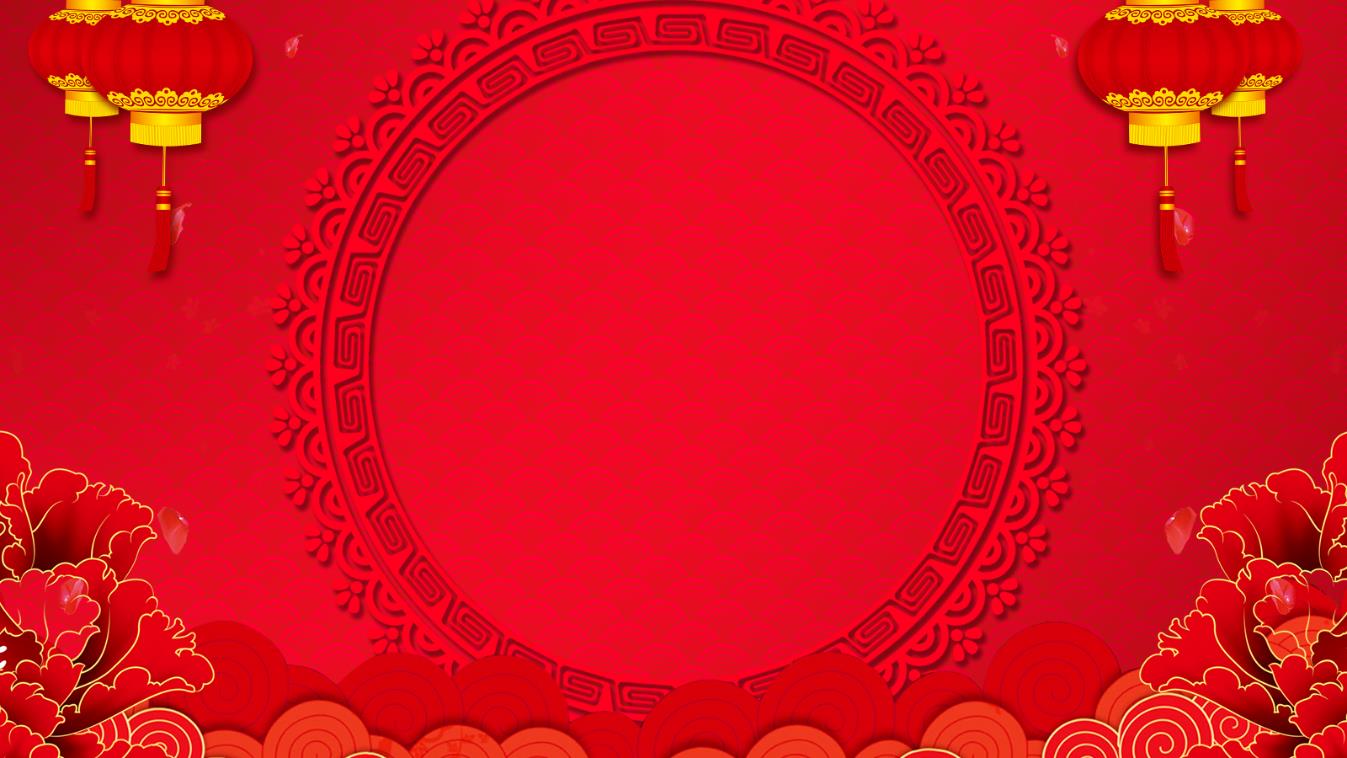 工商银行工作计划
年度工作总结/述职报告/新年计划
汇报人：xiazaii
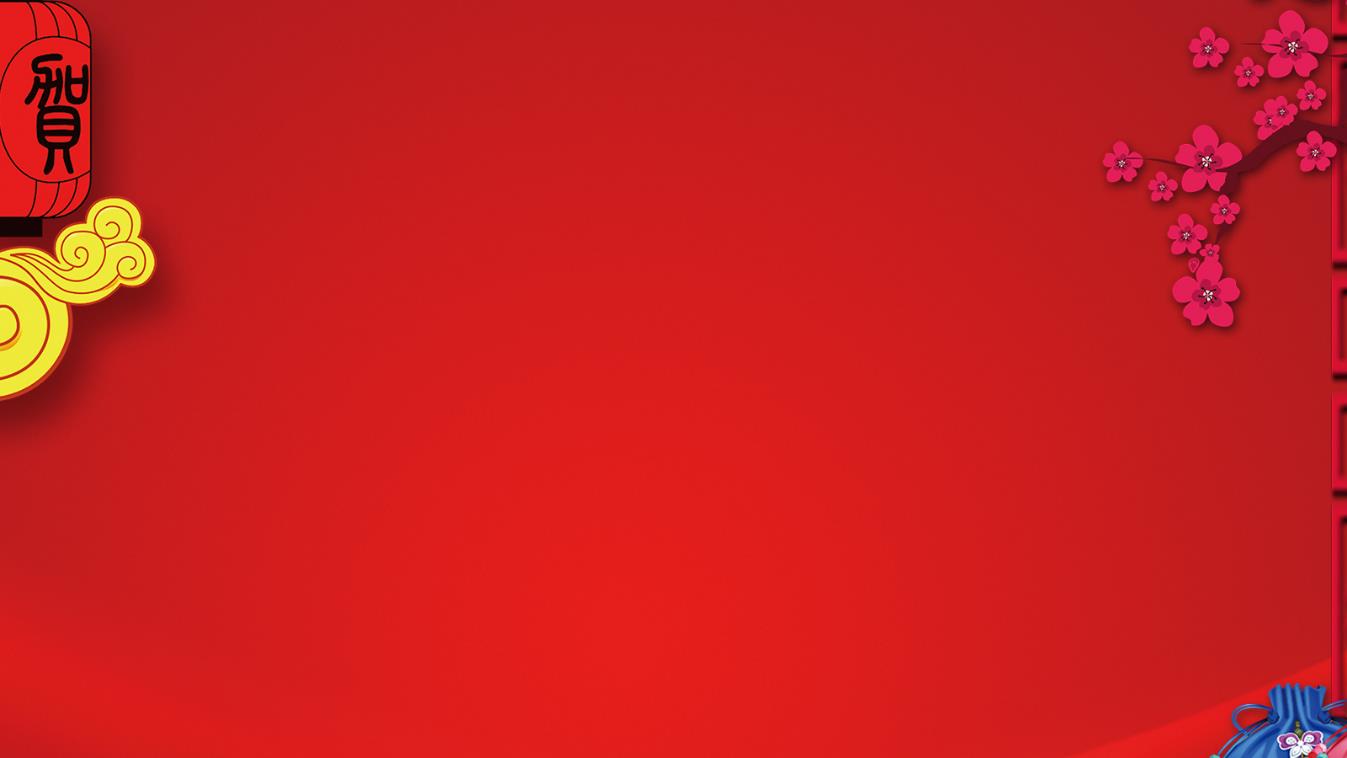 目 录
Contents
01
年度工作概述
02
工作完成情况
03
工作成果展示
04
明年工作计划
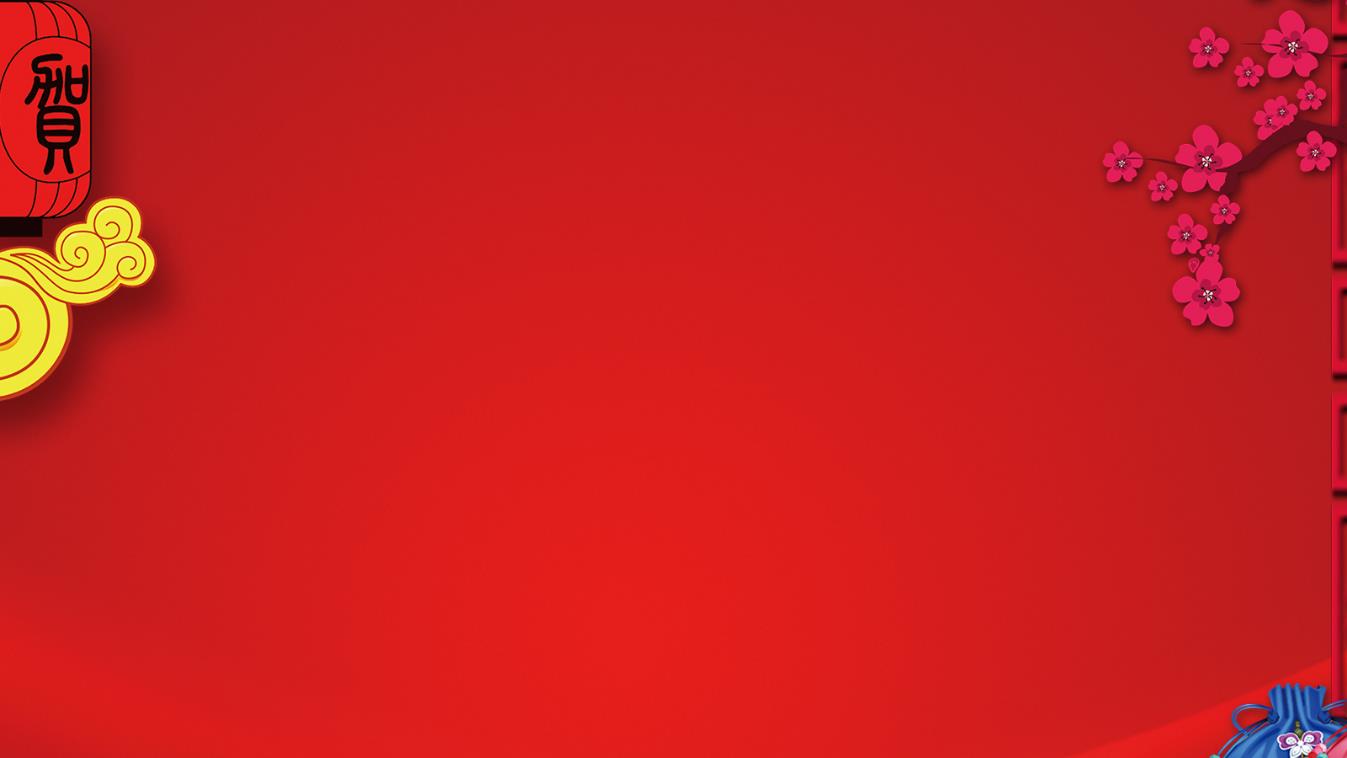 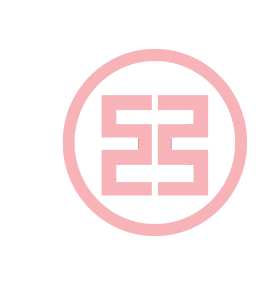 1
添加标题文字

请替换文字内容，修改文字内容，也可以直接复制你的内容到此。请替换文字内容，修改文字内容，也可以直接复制你的内容到此。
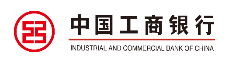 请替换文字内容
请替换文字内容，修改文字内容，也可以直接复制你的内容到此。，修改文字内容，也可以直接复制你的内容到此。
请替换文字内容
请替换文字内容，修改文字内容，也可以直接复制你的内容到此。，修改文字内容，也可以直接复制你的内容到此。
添加标题文字
请替换文字内容
请替换文字内容，修改文字内容，也可以直接复制你的内容到此。，修改文字内容，也可以直接复制你的内容到此。
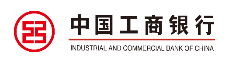 请替换文字内容
请替换文字内容，修改文字内容，也可以直接复制你的内容到此。
2014 – 201X
请替换文字内容
请替换文字内容，修改文字内容，也可以直接复制你的内容到此。
2014 – 201X
请替换文字内容
添加标题文字
请替换文字内容，修改文字内容，也可以直接复制你的内容到此。
2014 – 201X
请替换文字内容
请替换文字内容，修改文字内容，也可以直接复制你的内容到此。
2014 – 201X
请替换文字内容
请替换文字内容，修改文字内容，也可以直接复制你的内容到此。
2014 – 201X
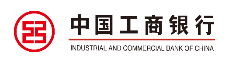 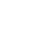 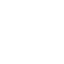 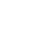 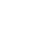 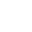 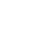 添加标题文字
请替换文字内容
请替换文字内容
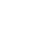 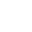 请替换文字内容，修改文字内容，也可以直接复制你的内容到此。
请替换文字内容，修改文字内容，也可以直接复制你的内容到此。
请替换文字内容
请替换文字内容
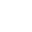 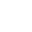 请替换文字内容，修改文字内容，也可以直接复制你的内容到此。
请替换文字内容，修改文字内容，也可以直接复制你的内容到此。
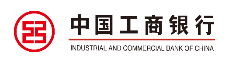 请替换文字内容
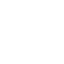 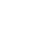 请替换文字内容，修改文字内容，也可以直接复制你的内容到此。
请替换文字内容
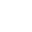 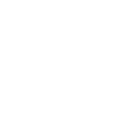 请替换文字内容，修改文字内容，也可以直接复制你的内容到此。
添加标题文字
请替换文字内容
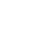 请替换文字内容，修改文字内容，也可以直接复制你的内容到此。
请替换文字内容
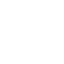 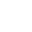 请替换文字内容，修改文字内容，也可以直接复制你的内容到此。
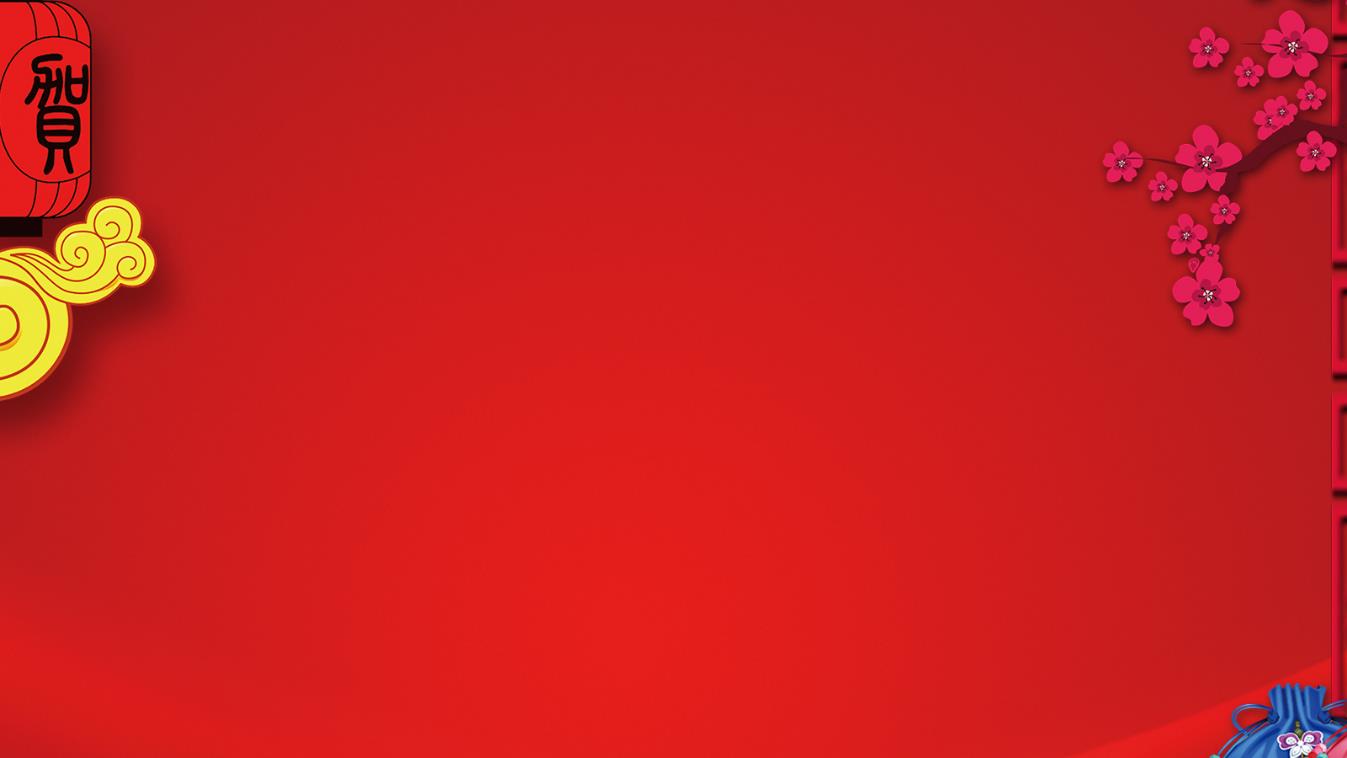 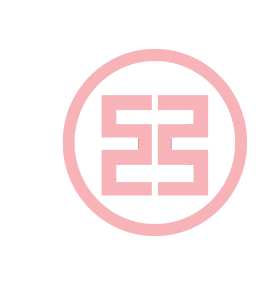 2
添加标题文字

请替换文字内容，修改文字内容，也可以直接复制你的内容到此。请替换文字内容，修改文字内容，也可以直接复制你的内容到此。
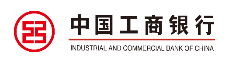 请替换文字内容
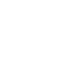 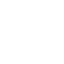 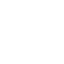 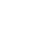 请替换文字内容，修改文字内容，也可以直接复制你的内容到此。
请替换文字内容
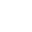 请替换文字内容，修改文字内容，也可以直接复制你的内容到此。
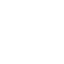 添加标题文字
请替换文字内容
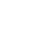 请替换文字内容，修改文字内容，也可以直接复制你的内容到此。
请替换文字内容
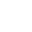 请替换文字内容，修改文字内容，也可以直接复制你的内容到此。
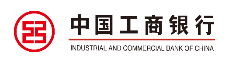 请替换文字内容
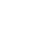 请替换文字内容，修改文字内容，也可以直接复制你的内容到此。，修改文字内容，也可以直接复制你的内容到此。
请替换文字内容
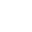 请替换文字内容，修改文字内容，也可以直接复制你的内容到此。，修改文字内容，也可以直接复制你的内容到此。
添加标题文字
请替换文字内容
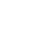 请替换文字内容，修改文字内容，也可以直接复制你的内容到此。，修改文字内容，也可以直接复制你的内容到此。
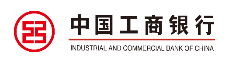 请替换文字内容
请替换文字内容
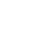 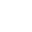 请替换文字内容，修改文字内容，也可以直接复制你的内容到此。
请替换文字内容，修改文字内容，也可以直接复制你的内容到此。
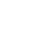 请替换文字内容
请替换文字内容
添加标题文字
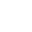 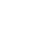 请替换文字内容，修改文字内容，也可以直接复制你的内容到此。
请替换文字内容，修改文字内容，也可以直接复制你的内容到此。
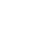 请替换文字内容
请替换文字内容
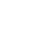 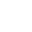 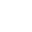 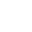 请替换文字内容，修改文字内容，也可以直接复制你的内容到此。
请替换文字内容，修改文字内容，也可以直接复制你的内容到此。
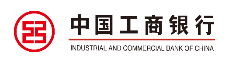 请替换文字内容
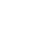 请替换文字内容，修改文字内容，也可以直接复制你的内容到此。
添加标题文字
请替换文字内容
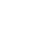 请替换文字内容，修改文字内容，也可以直接复制你的内容到此。
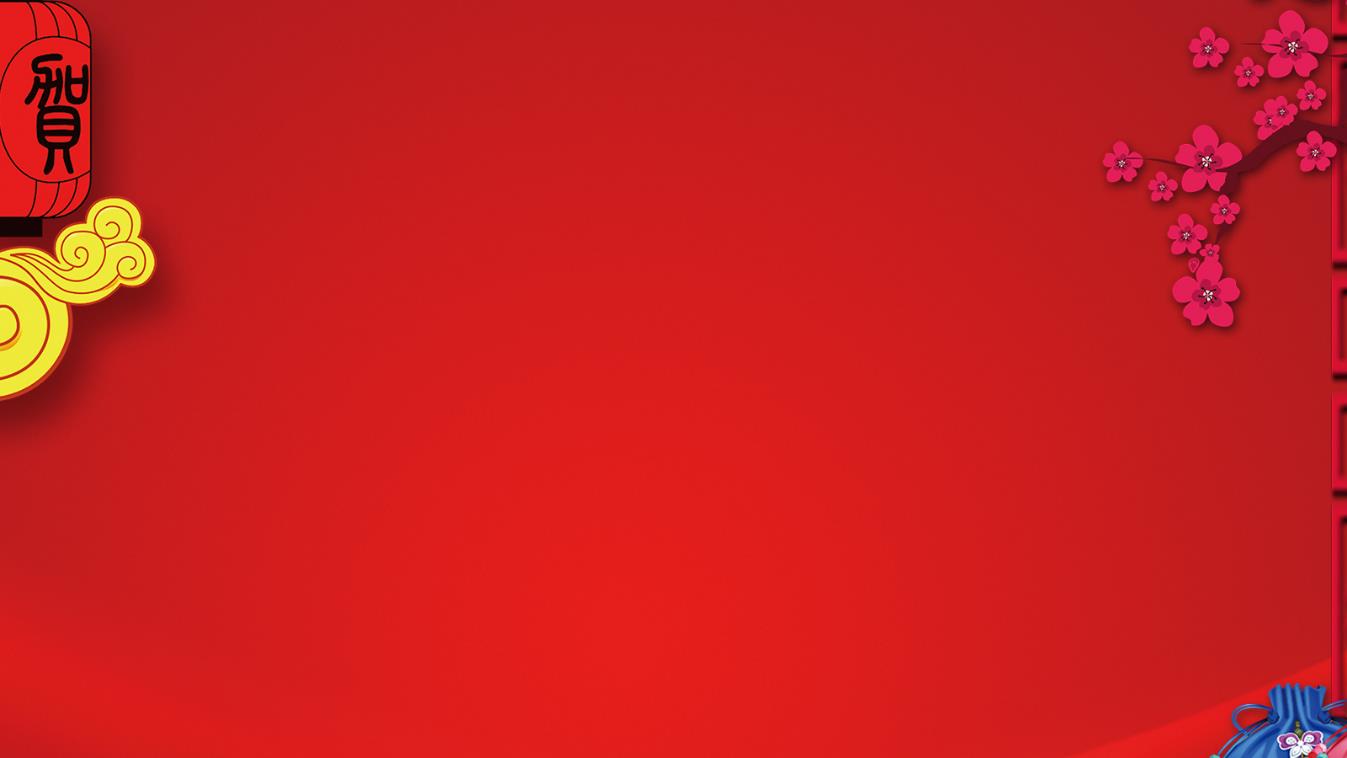 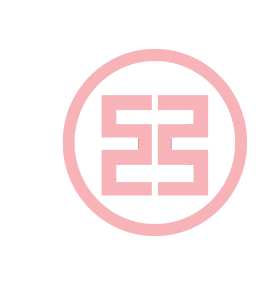 3
添加标题文字

请替换文字内容，修改文字内容，也可以直接复制你的内容到此。请替换文字内容，修改文字内容，也可以直接复制你的内容到此。
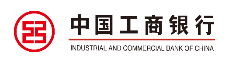 添加标题文字
请替换文字内容
请替换文字内容
请替换文字内容
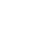 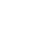 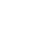 请替换文字内容，修改文字内容，也可以直接复制你的内容到此。
请替换文字内容，修改文字内容，也可以直接复制你的内容到此。
请替换文字内容，修改文字内容，也可以直接复制你的内容到此。
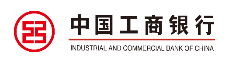 1
2
3
4
添加标题文字
Served Market
A City
文字内容 Market
Total Available
请替换文字内容，修改文字内容，也可以直接复制你的内容到此。
请替换文字内容，修改文字内容，也可以直接复制你的内容到此。
请替换文字内容，修改文字内容，也可以直接复制你的内容到此。
请替换文字内容，修改文字内容，也可以直接复制你的内容到此。
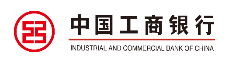 Product Features
Profit
Product Quality
请替换文字内容，修改文字内容，也可以直接复制你的内容到此。
请替换文字内容，修改文字内容，也可以直接复制你的内容到此。
请替换文字内容，修改文字内容，也可以直接复制你的内容到此。
添加标题文字
Product 文字内容es
请替换文字内容，修改文字内容，也可以直接复制你的内容到此。
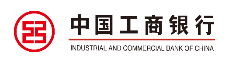 Service
文字内容
Product
文字内容es
请替换文字内容，修改文字内容，也可以直接复制你的内容到此。
请替换文字内容，修改文字内容，也可以直接复制你的内容到此。
请替换文字内容，修改文字内容，也可以直接复制你的内容到此。
请替换文字内容，修改文字内容，也可以直接复制你的内容到此。
添加标题文字
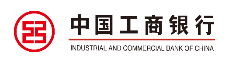 单击编辑标题
单击此处可编辑内容，根据您的需要自由拉伸文本框大小
单击编辑标题
单击编辑标题
单击此处可编辑内容，根据您的需要自由拉伸文本框大小
单击此处可编辑内容，根据您的需要自由拉伸文本框大小
添加标题文字
单击编辑标题
单击编辑标题
单击此处可编辑内容，根据您的需要自由拉伸文本框大小
单击此处可编辑内容，根据您的需要自由拉伸文本框大小
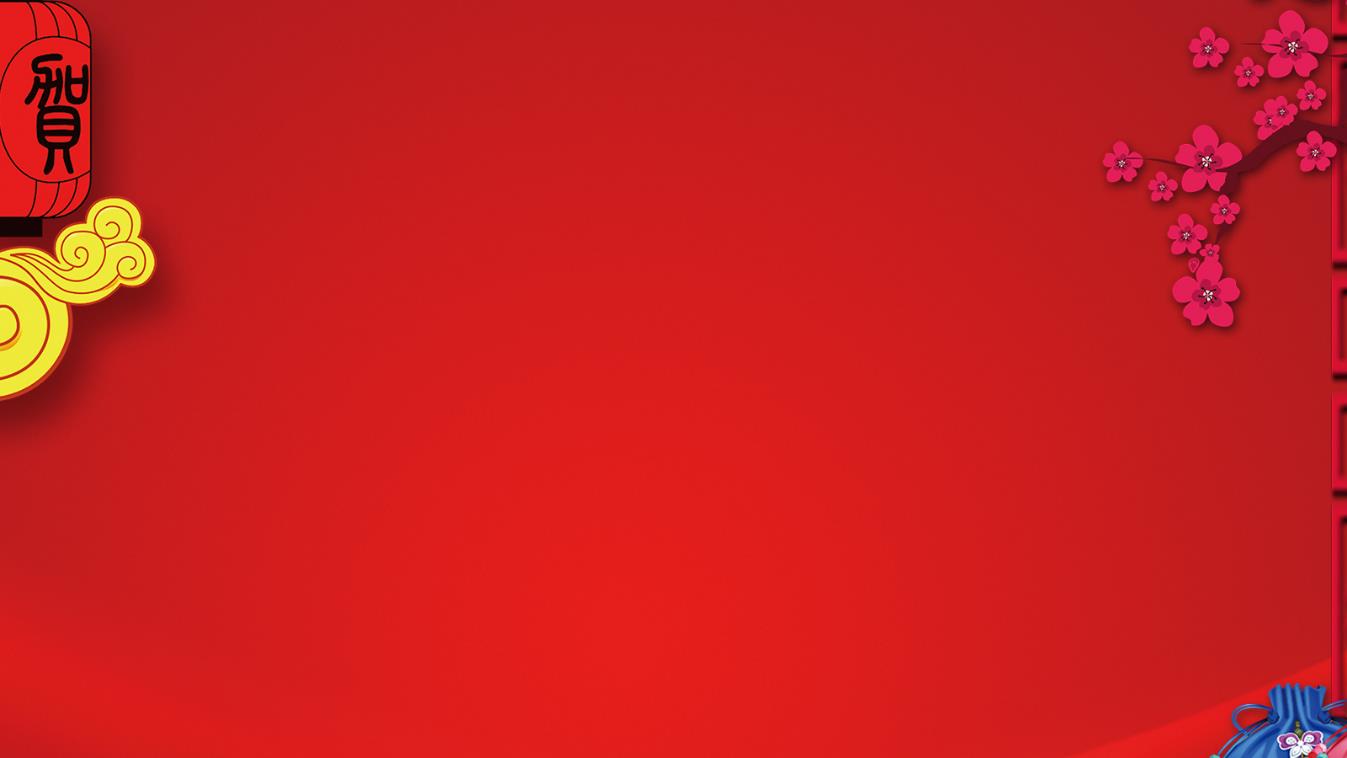 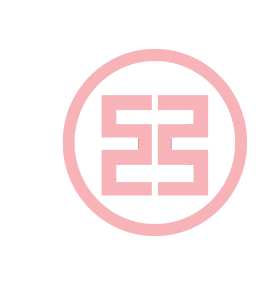 4
添加标题文字

请替换文字内容，修改文字内容，也可以直接复制你的内容到此。请替换文字内容，修改文字内容，也可以直接复制你的内容到此。
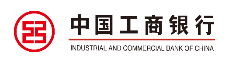 TOPIC HEADER HERE
TOPIC HEADER HERE
点击输入简要文字内容，文字内容需概括精炼，不用多余的文字修饰，言简意赅的说明分项内容……
点击输入简要文字内容，文字内容需概括精炼，不用多余的文字修饰，言简意赅的说明分项内容……
添加标题文字
2012
2013
2014
2015
2016
TOPIC HEADER HERE
TOPIC HEADER HERE
TOPIC HEADER HERE
点击输入简要文字内容，文字内容需概括精炼，不用多余的文字修饰，言简意赅的说明分项内容……
点击输入简要文字内容，文字内容需概括精炼，不用多余的文字修饰，言简意赅的说明分项内容……
点击输入简要文字内容，文字内容需概括精炼，不用多余的文字修饰，言简意赅的说明分项内容……
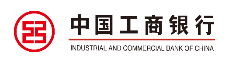 添加标题文字
单击此处编辑您要的内容，建议您在展示时采用微软雅黑字体，本模版所有图形线条及其相应素材均可自由编辑、改色、替换。
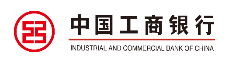 点击输入标题
所有文字都可以随意更改成您的文字内容 鼠标点击修改的地方

所有文字都可以随意更改成您的文字内容 鼠标点击修改的地方
点击输入标题
点击输入标题
所有文字都可以随意更改成您的文字内容
所有文字都可以随意更改成您的文字内容
添加标题文字
点击输入标题
点击输入标题
所有文字都可以随意更改成您的文字内容
所有文字都可以随意更改成您的文字内容
点击输入标题
点击输入标题
所有文字都可以随意更改成您的文字内容
所有文字都可以随意更改成您的文字内容
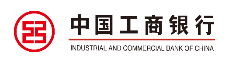 点击输入简要文字内容，文字内容需概括精炼，不用多余的文字修饰，言简意赅的说明分项内容……
在此添加标题
点击输入简要文字内容，文字内容需概括精炼，不用多余的文字修饰，言简意赅的说明分项内容……
添加标题文字
在此添加标题
点击输入简要文字内容，文字内容需概括精炼，不用多余的文字修饰，言简意赅的说明分项内容……
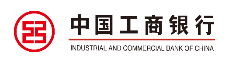 01
添加标题
在此录入上述图表的综合描述说明，在此录入上述图表的综合描述说明，在此录入上述图表的综合描述说明，
02
添加标题
03
在此录入上述图表的综合描述说明，在此录入上述图表的综合描述说明，在此录入上述图表的综合描述说明，
添加标题文字
04
添加标题
在此录入上述图表的综合描述说明，在此录入上述图表的综合描述说明，在此录入上述图表的综合描述说明，
添加标题
在此录入上述图表的综合描述说明，在此录入上述图表的综合描述说明，在此录入上述图表的综合描述说明，